Manejo del uso del PC y  Herramientas de Escritorio
===============================================================
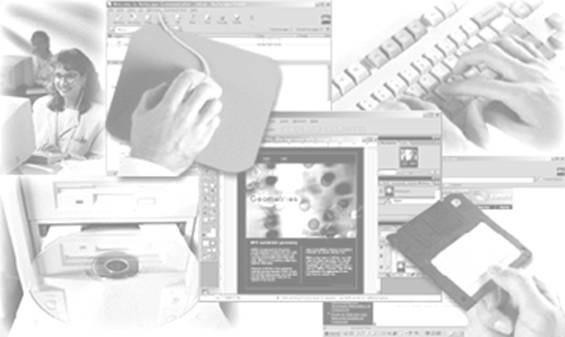 1
OBJETIVOS.-
Este curso tiene como finalidad formar al personal Administrativo, Obrero, y los usuarios  interesados en conocer la iniciación al uso del computador, podrá identificar los elementos  que lo componen.

El usuario estará en capacidad de manejar programas de correos, tales como:

√ Windows
√ Familiarizarse con el escritorio del PC


PERFIL DEL PARTICIPANTE.-

§ Conocimientos básicos del uso del computador.
DURACIÓN.-

§ Aproximadamente 4 Horas.
2
INDICE
Índice de contenido
OBJETIVOS.-.................................................................................................................................... 2
INDICE ............................................................................................................................................ 3
Iniciación al Uso del computador..................................................................................................... 4
Objetivos Generales: ................................................................................................................................4
Objetivos Específicos: ...............................................................................................................................4
¿QUÉ ES UNA COMPUTADORA?................................................................................................................4
¿CUÁLES SON LAS PARTES DE NUESTRO COMPUTADOR?...........................................................................5
INTRODUCCION A WINDOWS ........................................................................................................ 14
Que es Windows?................................................................................................................................... 14
Escritorio o entorno de trabajo ............................................................................................................... 14
Opciones que se pueden realizar en el Escritorio ..................................................................................... 22  Mi PC ..................................................................................................................................................... 22
3
Iniciación al Uso del computador
Está estructurado por una ficha descriptiva que expone las acciones y funciones que lograrás cumplir  tras haber realizado el módulo; una tabla de contenido orientadora de los seis capítulos (Elementos  visibles en el ambiente de trabajo, el escritorio, explorando archivos y carpetas, documentos y  aplicaciones, Internet y el correo electrónico), actividades prácticas y ayudas complementarias.


Objetivos Generales:
Desarrollar habilidades y destrezas en el uso del computador
Objetivos Específicos:
Identificar los dispositivos de entrada y salida de un computador.  Identificar el hardware de un computador.
Reconocer las unidades de almacenamiento secundario.  Identificar las partes del teclado y sus funcionalidades.  Ejecutar las funciones básicas del ratón.
Identificar la posición correcta frente al computador.
Aplicar el proceso adecuado para encender el computador e iniciar  sesión.
Aplicar el proceso adecuado para cerrar sesión y apagar el computador.  Identificar el Soporte Lógico o software de un computador.
Identificar los elementos que conforman el escritorio o
interfaz gráfica en Windows.
Aplicar las distintas opciones para el manejo de archivos y carpetas  Identificar la relación entre los tipos de documentos y las aplicaciones.

¿QUÉ ES UNA COMPUTADORA?
La computadora le sirve al hombre como una valiosa herramienta para realizar y simplificar muchas de  sus actividades. En sí es un dispositivo electrónico capaz de interpretar y ejecutar los comandos  programados para realizar en forma general las funciones de:
Operaciones de entrada al ser receptora de información.
Operaciones de cálculo, lógica y almacenamiento.
En la actualidad las computadoras tienen aplicaciones más prácticas, porque sirve no solamente  para Computar y calcular, sino para realizar múltiples procesos sobre los datos proporcionados,  tales como clasificar u ordenar, seleccionar, corregir y automatizar, entre otros, por estos  motivos en Europa su nombre que más común es el de ordenador.
4
¿CUÁLES SON LAS PARTES DE NUESTRO COMPUTADOR?
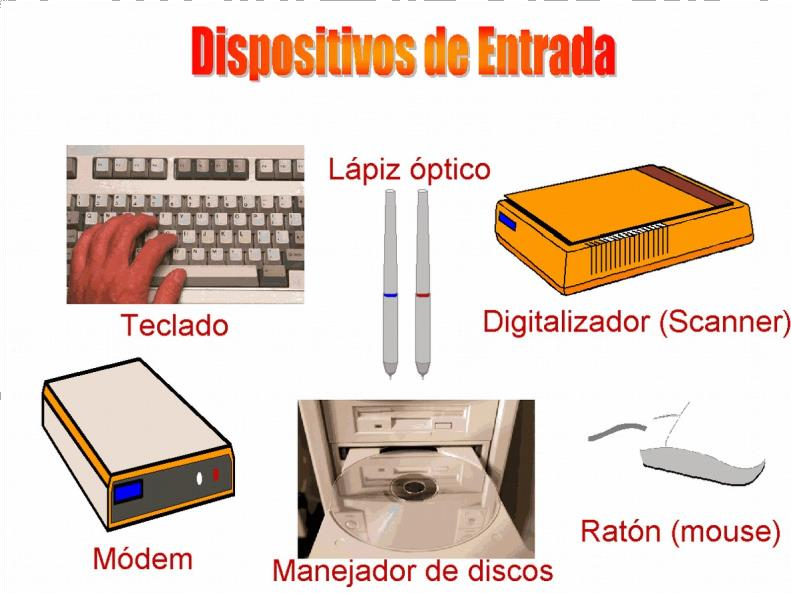 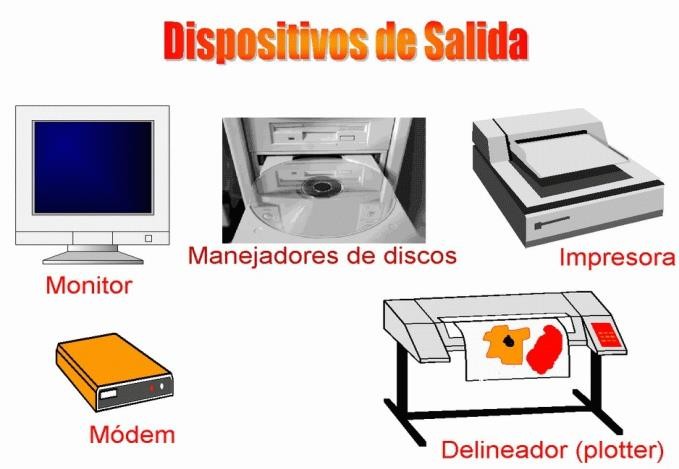 Dispositivos de entrada (DE)
Los dispositivos de entrada son aquellos al través de los cuales se mandan datos a la unidad central de  procesos, por lo que su función es eminentemente emisora. Algunos de los dispositivos de entrada más  conocidos son el teclado, el manejador de discos magnéticos, la reproductora de cinta magnética, el  ratón, el digitalizador (scanner), el lector óptico de código de barras y el lápiz óptico entre otros.

Dispositivos de salida (DS)
Los dispositivos de salida son aquellos que reciben información de la computadora, su función es  eminentemente receptora y por ende están imposibilitados para enviar información. Entre los  dispositivos de salida más conocidos están: la impresora (matriz, cadena, margarita, láser o de chorro  de tinta), el delineador (plotter), la grabadora de cinta magnética o de discos magnéticos y la pantalla  o monitor.

El Mouse
5
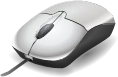 El mouse (del inglés, pronunciado [ ma s ]) o ratón es un ˈ ʊ periférico de computadora de uso manual,  generalmente fabricado en plástico, utilizado como entrada o control de datos. Se utiliza con una de las  dos manos del usuario y detecta su movimiento relativo en dos dimensiones por la superficie horizontal  en la que se apoya, reflejándose habitualmente a través de un puntero o flecha en el monitor.


El Teclado.
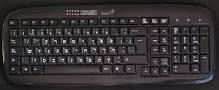 El teclado de computadora es un periférico utilizado para la introducción de órdenes y datos en una  computadora. Existen distintas disposiciones de teclado, para que se puedan utilizar en diversos  lenguajes. El tipo estándar de teclado inglés se conoce como QWERTY. Denominación de los teclados  de computadora y máquinas de escribir que se utilizan habitualmente en los países occidentales, con  alfabeto latino. Las siglas corresponden a las primeras letras del teclado, comenzando por la izquierda  en la fila superior. El teclado en español o su variante latinoamericana son teclados QWERTY que se  diferencian del inglés por presentar la letra "ñ" y "Ñ" en su distribución de teclas. Se han sugerido  distintas alternativas a la disposición de teclado QWERTY, indicando ventajas tales como mayores  velocidades de tecleado. La alternativa más famosa es el Teclado Simplificado Dvorak. Sólo las teclas  etiquetadas con una letra en mayúscula pueden ofrecer ambos tipos: mayúsculas y minúsculas. Para  teclear un símbolo que se encuentra en la parte superior izquierda de una tecla, se emplea la tecla  mayúsculas, etiquetada como "↑". Para teclear un símbolo que se encuentra en la parte inferior  derecha de una tecla, se emplea la tecla Alt-Gr.
El monitor
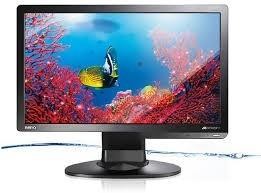 El monitor es una parte del ordenador a la que muchas veces no le damos la importancia que se merece.
6
Hay que tener en cuenta que junto con el teclado y el ratón son las partes que interactúan con nuestro  cuerpo, y que si no le prestamos la atención debida, podremos llegar incluso a perjudicar nuestra salud.  Evidentemente no en el caso de personas que hacen un uso esporádico, pero si en programadores  impenitentes o navegadores incansables, que puedan pasarse muchas horas diarias al frente de la  pantalla.
Vamos a explicar los parámetros que influyen en la calidad de un monitor:
El tamaño de los monitores se mide en pulgadas, al igual que los televisores. Hay que tener en cuenta  que lo que se mide es la longitud de la diagonal, y que además estamos hablando de tamaño de tubo,  ya que el tamaño aprovechable siempre es menor.
El tamaño es importante porque nos permite tener varias tareas a la vez de forma visible, y poder  trabajar con ellas de manera cómoda.

También es importante en el caso de que se manejen documentos de gran tamaño o complejidad, tales  como archivos de CAD, diseño, 3D, etc que requieren de gran detalle. En estos casos son aconsejables  tamaños de 21".

Nunca hemos de aceptar menos de 15" (pulgadas). Hoy en día es el estándar, y es lo mínimo exigible,  además de ser los que mejor precio ofrecen.

Unidad central de procesamiento (CPU)
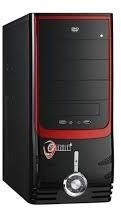 Es la encargada de supervisar la secuencia de las operaciones que deben realizarse para ejecutar una  instrucción.
Unidad Aritmética y Lógica, es la encargada de realizar todas las operaciones que transforman
losdatos, en especial operaciones matemáticas como la suma y la resta, y lógicas como la negación y la  afirmación.
Registro, es donde se almacenan los datos más importantes durante la ejecución de las
instrucciones;incluye el registro contador (indica qué instrucción sigue), el registro de instrucción (tiene  la instrucción que se está ejecutando), el registro acumulador (donde se guardan resultados  intermedios) y el registro de estado (que guarda avisos: si el resultado es cero, si es negativo, etc.
Memoria Caché, en un área de trabajo donde se almacenan grupos de datos que se usan  muyfrecuentemente evitando así tener que pedirlos a la memoria principal, esta memoria se comunica  directamente con la memoria principal, evitando el bus general por lo que es más rápida.
7
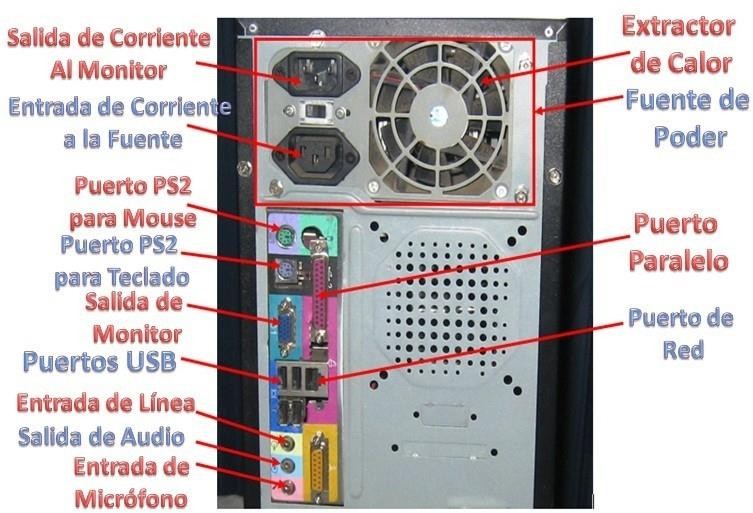 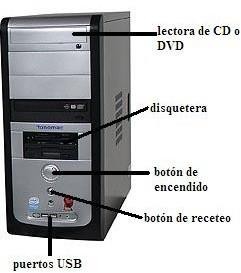 Este componente se halla  instalado en una tarjeta de  circuitos impresos llamada  tarjeta madre (mother  board) y que se encuentra  dentro de una caja o  gabinete metálico que es el  que regularmente vemos y al  que mucha gente llama CPU.  En este gabinete o CPU se  componentes del sistema,  unidades de
donde guardamos todos  archivos, estas unidades de  de disco se denominan:
C:, etc.
Tarjeta de Sonido:
hallan todos los
como diversas tarjetas, y las  almacenamiento que es  nuestros programas y  almacenamiento o unidades  unidad A:, unidad B:, unidad
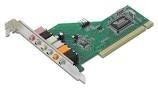 También llamadas tarjeta de audio, es un dispositivo (tarjeta de circuitos impresos) que le da a la  computadora la habilidad de producir sonidos. Es la tarjeta con más clavijas y posibilidades de conexión,
8
para las bocinas (Line out o Speaker out), CD-ROM, estéreo (Line in), micrófono (Mic. In). Contiene  componentes que permite convertir el lenguaje de la computadora en sonidos y viceversa.
Las bocinas o los audífonos permiten oír los sonidos producidos por la tarjeta de sonido.

Tarjeta de Vídeo:
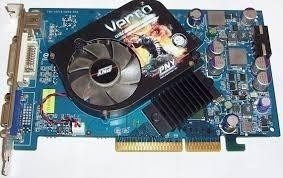 También llamadas controladores de vídeo, adaptadores de vídeo, aceleradores de vídeo, acelerador  gráfico, etc. Es un dispositivo (tarjeta de circuitos impresos) que controla la apariencia y determina en  gran manera la calidad de las imágenes y del texto que vemos en el monitor de la computadora. Toda  la información, desde el procesador de la computadora viaja a través de la tarjeta de vídeo, la cual  traduce las señales y las manda al monitor para que las podamos ver. Algunos componentes de esta  tarjeta pueden ser:

Salida para el monitor: este es el puerto estándar para conectar la computadora al monitor.
Salida de vídeo (s): entrada para conectar la computadora a una televisión usando un cable  paravídeo (s).
Salida de vídeo (DVI, Digital Vídeo Interface): muchas tarjetas de vídeo ya tienen salida para  unmonitor digital plano.
Salida para vídeo/TV: algunas tarjetas permiten ver imágenes de la computadora en una  televisión.Para eso se necesita un chip para convertir la señal digital de la tarjeta de sonido a una
señal análoga compatible con la televisión.
Memoria: la memoria en la tarjeta de vídeo funciona de la misma manera que la memoria de  lacomputadora. Es un área de almacenaje de información. Entre más memoria tenga la tarjeta mejor  se procesará la información. Muchas tarjetas usan memoria SDRAM (Synchronous Dynamic Random  Access Memory) o DDR SDRAM (Double Data Rate) que es más rápida que la SDRAM. Las tarjetas  tienen por lo regular de 16 MB a 64 MB de memoria.
Chip de vídeo: el chip de video es el CPU de la tarjeta de vídeo, también conocida como GPU(Graphics  Processing Unit). El GPU se encarga de todos los cálculos para crear una imagen. De esta manera el  CPU se hace cargo de otras tareas. Así, esto trae como resultado un mejor procesamiento de  imágenes lo cual es especialmente bueno para los vídeo juegos.
Ventilador: los chips de vídeo consumen mucha energía al alcanzar altas velocidades  deprocesamiento. Debido a esta situación se calientan bastante, por lo que ya muchas tarjetas de  vídeo cuentan con su propio ventilador para prevenir sobrecalentamientos.
9
h) Disipador de calor: como muchos chips de vídeo, los chips de memoria de la tarjeta de vídeoalcanzan  elevadas temperaturas durante su desempeño. Un disipador de calor ayuda a eliminar mucha de la  temperatura.


Tarjeta madre (Motherboard)
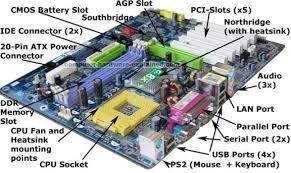 Unidades  de
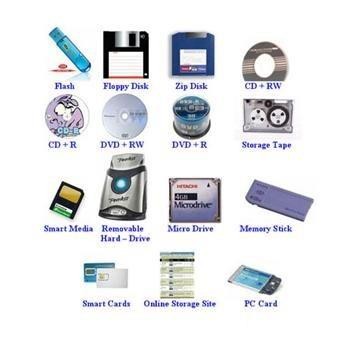 10
Almacenamiento  Secundario  Teclado
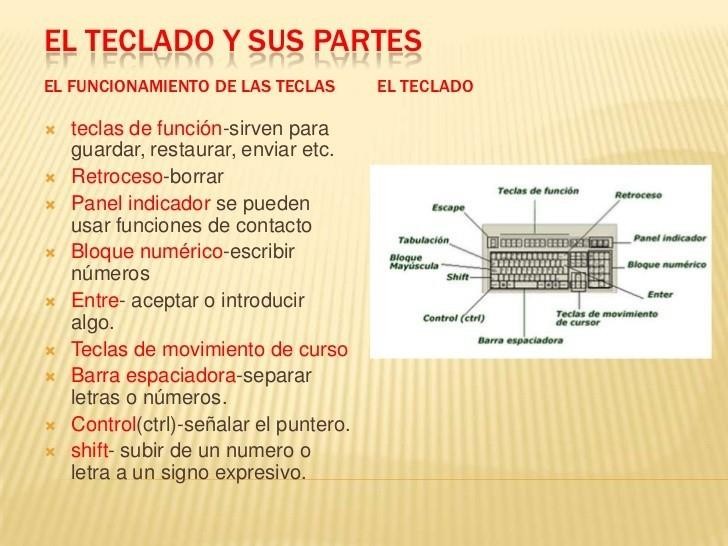 Ejercicio  El Ratón
: Explora
las teclas de las funciones
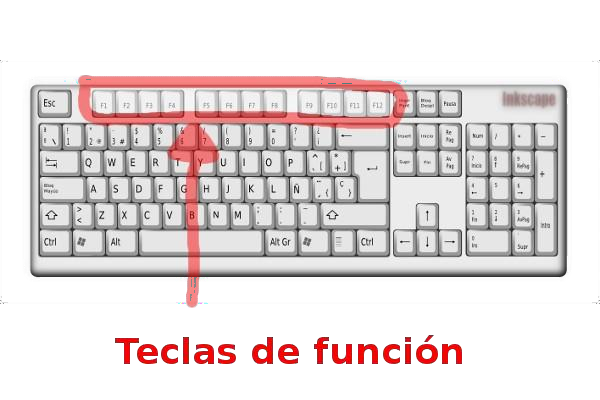 11
Partes de un Ratón
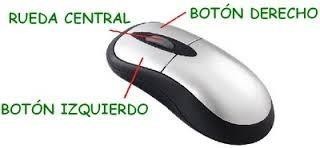 Posición correcta frente la computadora
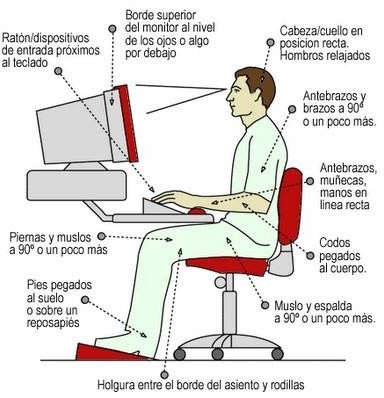 12
Primeros Pasos
Encender e iniciar sesión
Pulsa el botón de encendido del Cajón o Case (POWER).
Aparece una serie de textos en inglés y datos numéricos (el sistema operativo se está cargando).  Aparece una pantalla de bienvenida que pide un nombre de usuario.
En esta pantalla escribimos usuario y pulsamos en el teclado la tecla Enter
Después nos pide la contraseña , escribimos de nuevo la palabra usuario, pulsa la tecla Enter Tras  unos segundos aparecerá una pantalla que se llama escritorio y podremos empezar a usar el  computador.
Cerrar Sesión y apagar.
Haz Clic en la palabra Sistema que se encuentra en el panel superior de la pantalla.  Selecciona la opción Apagar.
Se despliega una ventana de diálogo con las siguientes opciones:
Reiniciar
Se apaga el sistema e inmediatamente se vuelve a iniciar el computador.  Cancelar.
Se cancela la ventana de diálogo.  Apagar - se apaga el sistema.
Suspender el estado de suspensión es una característica para ahorrar energía. Se vuelve a la actividad  normal pulsando cualquier teclado.
El estado de hibernación guarda completamente el estado del equipo al disco duro y lo apaga, de tal
forma que el equipo parece estar apagado. Se vuelve a la actividad normal pulsando cualquier tecla.  Haz clic en el botón Apagar.
13
INTRODUCCION A WINDOWS
Una ves encendida la computadora, se activa el sistema operativo a usar, es importante destacar que  la mayoría de los usuarios tiene instalado en su computadora el sistema operativo Windows, por ello  este curso enfoca al uso de este sistema, pero es importante destacar que existen otros Sistemas  Operativos con un entorno gráfico similar a Windows, tal es el caso Linux, Machintosh, entre otros.


Que es Windows?
Es un Sistema Operativo que permite la aplicación de varias tareas en simultaneo (multitarea), donde  el usuario puede trabajar con diferentes aplicaciones o ventanas a la vez.

Es una interfaz gráfica de fácil uso, es decir, desde el punto de vista gráfico; se pueden identificar  fácilmente las opciones a trabajar, utiliza iconos para representar archivos y dispositivos que pueden  controlarse con un mouse o ratón.
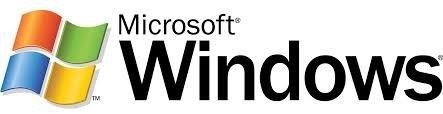 Escritorio o entorno de trabajo
Una de las características con las cuales se inicia el trabajo de Windows, es con el reconocimiento de  las aplicaciones que se encuentran en nuestra pantalla, “Escritorio”, en el podemos encontrar el botón  de inicio, iconos (Accesos directos y carpetas) representativos de nuestra computadora, grupos de  programas o aplicaciones, documentos, directorios, además de la barra de tareas en la parte inferior  de la pantalla.
Identificar los elementos que conforman el escritorio o interfaz gráfica en Windows.  Elementos del Escritorio

Dentro del escritorio, podemos encontrarnos con una serie de figuras con unas funciones  preestablecidas:
14
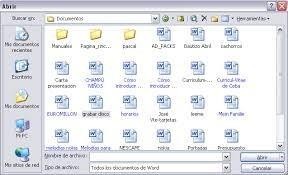 Iconos de Archivos:

Son pequeños gráficos con un titulo que nos  permiten representar programas y  documentos.

Carpetas: Tienen la función de una carpeta es  decir, sirven para guardar y organizar  documentos dentro de ella, para un mejor  control por parte del usuario.
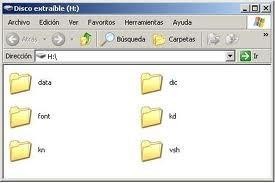 Ventanas de Aplicación:
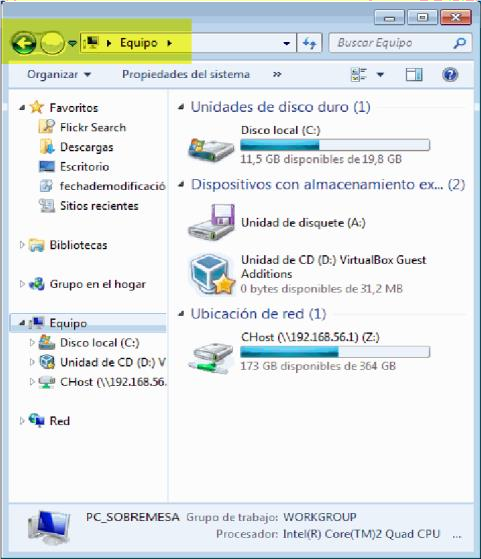 Es el corazón de Windows y están representados por el recuadro  que aparece a la hora de activar una aplicación.
Cuadro de dialogo:
Aunque son muy parecidos a las ventanas, se diferencian porque  solo se encuentra el botón de cerrar. Existen dos tipos de cuadros  de dialogo: los que muestran fichas de opciones y los que muestran  mensajes.
15
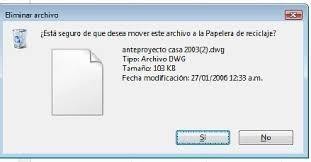 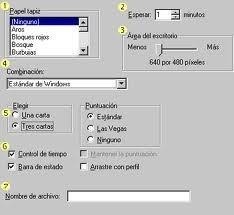 Botones de control:
Son aquellos que cambian a las ventanas de aspecto: minimizar, maximizar y restaurar.
Para que puedas identificar los botones de control, mueve el ratón sobre la imagen que se muestra a continuación
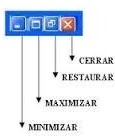 Cuadro de estado:

Se encuentra incluido en la barra de tareas en la parte inferior derecha, ofrece información como la  hora, idioma, progreso de impresión, entre otros.
16
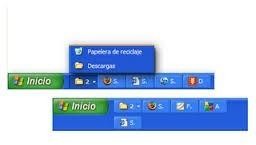 Aplicaciones en ejecución:

Son aquellas que han sido activadas y se encuentran en uso, pueden estar funcionando conjuntamente  con otras aplicaciones, por ejemplo, si tenemos el procesador de texto abierto, igualmente el correo  electrónico o cualquier otro programa, para activar cualquiera de estas aplicaciones, simplemente se  hace un clic sobre la aplicación deseada, y automáticamente se sobrepondra quedando como una  aplicación en ejecución.


Fondo del escritorio:
Es aquel que cubre la generalidad de la pantalla, sobre esta se colocan todas las ventanas y cuadros de  dialogo, carpetas, accesos directos entre otros.
El fondo del escritorio tiene varias propiedades, una de ella es posibilidad de cambiar los colores del
fondo de la pantalla, igualmente se pueden colocar algunas imágenes (papel tapiz), otra propiedad es  colocar refrescante de pantalla, se puede personalizar el escritorio e igualmente se pueden configurar  la resolución de la pantalla. Para ver estos elementos puedes hacer clic con el botón derecho del ratón  (botón de propiedades) y seleccionar del cuadro la opción propiedades (esto lo puedes practicar en la  computadora) .


Iconos de Acceso directo:
Son representaciones de elementos (unidades, aplicaciones, carpetas) que se encuentran en el  escritorio; con solo hacer clic se entra en los mismos.

La papelera de reciclaje:

Permite eliminar archivos de manera sencilla y rápida (con solo arrastrarlos hasta la papelera); de igual  forma, si por equivocación eliminamos un archivo, sera fácil recuperarlo nuevamente. Se requiere doble  clic en la papelera, buscar el documento y arrastrarlo hasta el escritorio. Todos los documentos, archivos  o carpetas que se borran se almacenan en la papelera.

Es importante recordar que puedes eliminar los documentos que se encuentran dentro de la papelera,  para ello haces clic en el icono de la papelera, luego selecciona con el botón de propiedades la opción
17
Vaciar papelera, una vez realizada esta acción, se borra automáticamente todo lo que se encuentra  dentro de la papelera y no tienes opción para recuperarla.
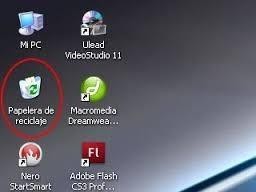 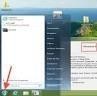 Botón de inicio:
Permite abrir cualquiera de las opciones de programas, configuración, búsqueda y mantenimiento del  entorno. Al hace un clic sobre este, se despliega un menú desde el cual podemos efectuar operaciones  como:

Programas: Es opción nos permite acceder a un  nuevo sistema de submenus, que contendrán los  grupos y aplicaciones que tengamos instaladas  (Office, Barra de herramientas, accesorios de  escritorio, entre otros)

Documentos: En este menú aparecerán los nombre  de los últimos documentos que hayamos iniciado en  este entorno, además nos permitirá acceder a ellos  rápidamente.

Configuración: mediante este menú podemos ir a las  opciones con las que se configuran todos los aspectos  que esta versión, es decir, a las principales con las  que podemos personalizar el entorno.

Buscar: Con este podemos acceder a opciones que nos permitirán con determinadas condiciones  localizar archivos y carpetas, además hace búsqueda en internet y a personas en su libreta de  direcciones, en cualquier lugar de nuestra computadora.

Ayuda: Con esta opción podemos acceder a la ventana principal de la ayuda de Windows, desde la cual  podemos obtener información de cualquier operación que deseemos efectuar.

Ejecutar: Esta opción permite ejecutar rapidamemente cualquier aplicación.
18
Apagar: Mediante un cuadro de dialogo, me permite apagar, reiniciar, cerrar sesión o suspender el  trabajo en la computadora.

Los accesorios de Windows:

Estos son herramientas de apoyo al usuario, dentro de las que destacan las siguientes:

Herramientas del Sistema: Esta compuesto por una serie de programas que nos permiten  efectuar operaciones de gestión en nuestra maquina, como puede ser el chequear,  desfragmentar, o hacer copias de seguridad de las unidades de disco, etc.
Juegos: Son un grupos de pasatiempos con los que se puede pasar momento de relax.
Multimedia: Permite la grabación de sonidos, controlar el volumen, hacer reproducciones, entre  otros.
Bloc de Notas: Permite la edición de pequeños archivos sin formatos
Calculadora: Permite la realización de cálculos dentro de cualquier actividad en windows.
Paint: Esta aplicación permite crear y modificar imágenes.


Ventanas de Aplicación:

Las ventanas de aplicaciones serán las mas importantes del entorno, ya que su interior nos mostrara la  información de la aplicación que estaremos ejecutando. El contenido de este tipo de ventana variara  dependiendo de la aplicación que contiene, pero en general la conforman los siguientes elementos:

Barra de Títulos
Barra de Menús
Barra de Herramientas
Área de trabajo
Barra de Estado

Las principales partes de este tipo de ventana son:

Barra de titulo:
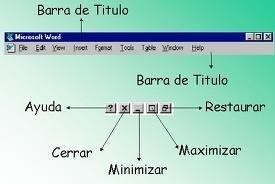 19
Situada en la parte superior de la ventana, ofrece el menú de control, el titulo de la ventana y los botones  de minimizar, maximizar o restaurar y cerrar.
Barra de Menús:
Se encuentra en la parte inferior de la barra del titulo, la barra de menús ofrece las opciones con las  cuales cuenta la aplicación.
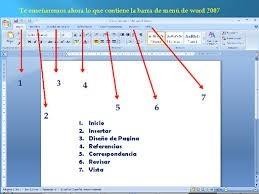 Barra de herramientas:
Situada debajo de la Barra de  Menús, contiene una serie de
botones que	permiten
realizar	las
operaciones mas habituales de un  programa de forma sencilla y
rápida.

Área de trabajo:
Es la zona central de la ventana de  la aplicación, es donde trabajamos nuestro documento, dibujo, o cualquier operación del programa.
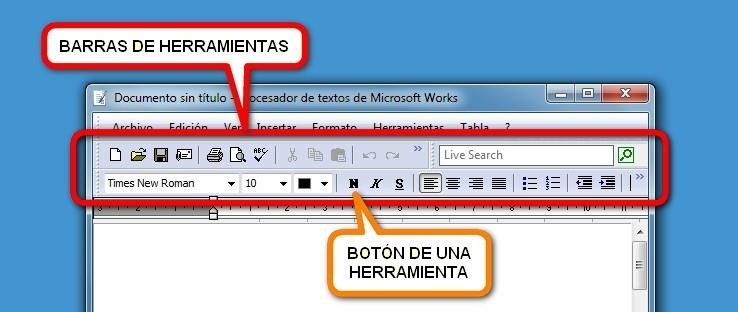 20
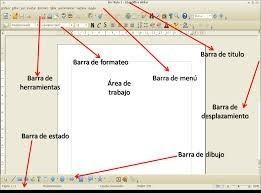 Barra de estado:
Situada en la parte inferior de la ventana,  los programas ofrecerán información  sobre las aplicaciones que se están  ejecutando.
Ventana de contenido de carpetas:
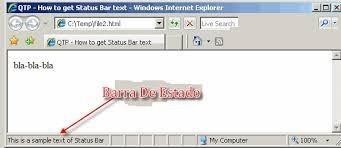 Estas nos muestran el contenido de las  carpetas y directorios que utilizamos en
nuestro PC.
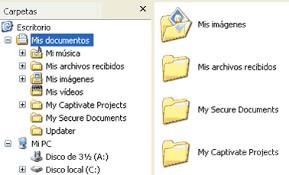 21
Ventana de opciones:
Son cuadros de dialogo en cuyo  interior nos ofrecen opciones  agrupadas en fichas.
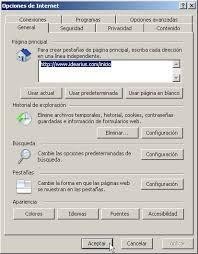 Ventana de Mensajes:
Estos cuadros nos informarán sobre determinadas opciones, al posicionar el ratón sin darle clic.
Opciones que se pueden realizar en el Escritorio
En el escritorio podemos realizar otras operaciones como son crear carpetas para organizar nuestro  trabajo, colocar iconos de programas o accesos o accesos directos.

Para crear una nueva carpeta ya sea sobre el escritorio o dentro de otra carpeta, se realiza de la  siguiente forma:

Colocamos el puntero sobre un lugar en el que no haya iconos, se hace un clic sobre el botón  derecho del ratón.
En el menú que aparece seleccionamos la opción Nuevo y seguidamente Carpeta.
Para cambiar el nombre de la carpeta, teclearemos el nuevo nombre y pulsaremos la tecla Enter.

Para crear los accesos directos, procede de la siguiente manera:

Haz doble clic en mi PC y selecciona el Disco Duro.
Selecciona el programa o carpeta que deseas colocar como Acceso Directo.
Arrastra el programa o carpeta presionando el botón derecho del ratón, hasta el Escritorio.
Selecciona en el menú de las propiedades la opción “crear icono de Acceso Directo aquí”.
Se pueden crear Accesos Directos no solo de carpetas y programas, también se puede crear
Accesos Directos de las Unidades de Disco, usando el mismo procedimiento.

Mi PC
Entre los iconos que aparecen en el escritorio se encuentra “MI PC” o “EQUIPO” o “DISCO C”. Se activa  con doble clic sobre el. Luego aparece una ventana con los iconos de las unidades de disco que tenga  la computadora, así como las carpetas del Panel de Control, Impresoras, red de comunicaciones. Este  icono tiene como finalidad gestionar los archivos y directos, por ejemplo: Ver el contenido de un CD y  de un Pendrive.
22
Ver el contenido de un CD: Es es otra opción que permite mi PC; para ver el contenido de un CD, debes  tener presente tres aspectos:
Verificar si el CD es solo de musica, este tipo de CD no presenta mayor problema, simplemente
se coloca en la unidad de CD y este se ejecuta solo.
Verificar si el CD es auto ejecutable, lo cual implica que una vez que se introduce el CD en la  unidad, este procede a enviar mensajes para la instalación del mismo, ello requiere de la  instalación mínima para poder ejecutar el programa, un ejemplo de estos son las Enciclopedias,  algunos Programas Educativos, entre otros.
Verificar si el CD es de instalación de programas, para este tipo de CD el contenido puede verse
a través de la Unidad de CD en mi PC. Para ello deberás hacer doble clic en MI PC, luego  seleccionar la opción Unidad de CD y hacer doble clic sobre este. Inmediatamente se muestra  una serie de carpetas las cuales contienen programas para ser instalados en el disco duro del  computador. Para ello se selecciona la carpeta o programa a instalar.
23